MARKETING PUBLIC RELATIONS
Definitions of marketing
There are various definitions of marketing, which have gradually extended the four purposes of the marketing mix to include the needs and wants of an organization's customers.
McDaniel’s (1979) argued that “marketing’s responsibilities and functions have changed rapidly in the past 60 years due to changes in especially values, resources, technology and governments which encourage managers to change their strategies in order to meet their organization's changing goals”.
Hart (1990) defined marketing as the process of balancing the organization's needs for profit against the benefits required by consumers, so as to maximize long-term earnings per share .
Stanton, Etzel, Walker, Abratt, Pitt and Staude (1992) defined marketing as a total system of business activities designed to plan, price, promote and distribute want-satisfying goods, services and ideas to target markets in order to achieve organizational objectives.
2
A historical overview of developments in marketing
3
Marketing Perspectives
4
Communication in marketing
Messages and communication emanating from modern marketing have a strong customer need- satisfaction focus in order to create lasting relationships.
Communication in modern marketing links an organization's products and/ or services to a specific cause. It communicates the organization's commitment to and care about society’s needs (Dalgic 1998, p. 45).
Communication in marketing is aimed at creating an awareness of the organization and its products and/or services in order to increase sales and make a profit. The sender (organisation) conveys messages about the organization's products and/or services to the receiver (customer) in order to persuade the customer to buy the organisation’s products or to make use of its services. In order to create a lasting relationship, messages focus on the brand, customers’ needs and the organization's commitment to society (McNamara 2001). 
All elements of marketing communicate specific messages to the organization's target audience (Kitchen 1999 , p. 22). 
The role of communication in the product is to communicate the extent to which the organization's products and/or services can satisfy consumer needs, compared with those of competitors. 
According to Burnett and Moriarty (1998 , p. 35), communication should be about how and why a product meets the needs of the organization's target audience(s).
5
Marketing communication
Marketing communication is used to inform and persuade the target audience to buy or use an organization's product(s) and/or service(s).
Rowley (1998:384) stated that marketing communication ensures that customers are aware of the organization's available product(s) and/or service(s) and plays a key role in determining profitability and market success. 
Koekemoer (2004:11) defined marketing communication “as the collective activities, materials, and media used by a marketer to inform or remind prospective customers about a particular product offering and to attemptto persuade them to purchase or use it”.
6
The Role of Marketing Communications
Marketing communications are the means by which firms attempt to inform, persuade and remind consumers – directly or indirectly – about the products and brands they sell: Marketing communications represent the voice of the company and its brands.
 All communications must be planned and blended into carefully integrated marketing communication programs.
It is a crucial element  in a company’s efforts to build profitable customer relationships.
Building good customer relationships calls for more than just developing a good product, pricing it effectively, and making it available to target customers. Companies must also communicate their value propositions to customers, and what they communicate should not be left to chance
The Changing Marketing Communications Environment
Technology and other factors have profoundly changed the way consumers process communications, and even whether they choose to process them at all. The rapid diffusion of multipurpose smart phones, broadband and wireless Internet connections, and ad-skipping digital video recorders (DVRs) have eroded the effectiveness of the mass media.
7
Modes of Marketing Communications
Advertising
 Sales Promotion
 Events and Experiences
 Public Relations and Publicity
 Direct Marketing
 Interactive Marketing
 Word-of-mouth Marketing
 Personal Selling
8
MARKETING COMMUNICATIONS MIX 
Advertising - Any paid form of non-personal presentation and promotion of ideas, goods, or services by an identified sponsor via print media, broadcast media, network media, electronic media, and display media Sales Promotion - a variety of short-term incentives to encourage trial or purchase of a product or service including consumer promotions, trade promotions, and business and sales force promotions, purpose of making presentations, answering questions, and procuring orders.
Events and Experiences - Company-sponsored activities and programs designed to create daily or special brand-related interactions with consumers, including sports, arts, entertainment, and cause events as well as less formal activities.
Public Relations and Publicity - A variety of programs directed internally to employees of the company or externally to consumers, other firms, the government, and media to promote or protect a company’s image or its individual product communications.
Direct Marketing - Use of mail, telephone, fax, e-mail, or Internet to communicate directly with or solicit response or dialogue from specific customers and prospects.
Interactive Marketing - Online activities and programs designed to engage customers or prospects and directly or indirectly raise awareness, improve image, or extract sales of products and services.
7. Word-of-mouth Marketing- People-to-people oral, written, or electronic communications that relate to the merits or experiences of purchasing or using products or services.
8. Personal Selling - Face-to-face interaction with one or more prospective purchasers for the purpose of making presentations, answering questions, and procuring orders.
9
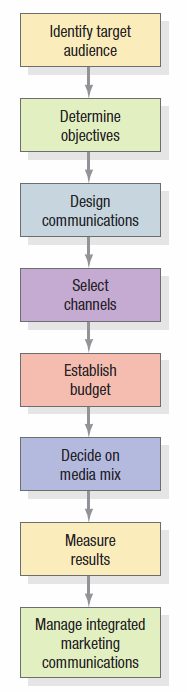 Steps in Developing Effective Communications
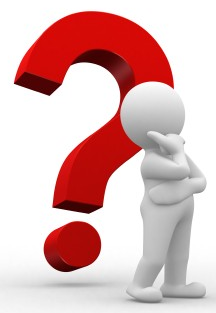 10
THE INTEGRATION OF MARKETING & PUBLIC RELATIONS
The debate surrounding the integration of public relations with marketing is ongoing.
Kotler and Mindak (1978) pointed out that marketing people tended to view public relations people as “press agents, flacks, and sponsors of pseudo-events”. 
Public relations people, on the other hand, viewed marketers as “hucksters, number-crunchers and deodorant salesmen”, both viewing the other’s function in its narrowest perspective.
1990s: A significant disagreement developed about the respective boundaries of both fields of public relations and marketing. While advertising educators were in favor of the integration of public relations, marketing and advertising, public relations educators opposed this emerging trend (Miller & Rose 1994).
Various theorists and scholars concluded that marketing and public relations are two separate disciplines and use different arguments to substantiate their different perspectives. Other scholars argued that the two functions of marketing and public relations are confused and that public relations is often “subsumed by the larger, more powerful marketing function” (Lubbe, in Lubbe & Puth 1994).
Others pointed out that public relations and marketing are both essential factors for a modern organization, but that when an organization makes public relations a marketing function, practitioners are reduced to the “technician role”, which results in the “organization losing a valuable mechanism for managing its interdependence with its strategic publics” (Ehling et al, in Grunig 1992).
11
MARKETING PUBLIC RELATIONS (MPR)
Shimp (1993) (Kitchen 1999) defined MPR asthe more narrow aspect of PR which involves an organisation’s interactions with consumers or with other publics (such as governments) regarding marketing matters. In short it is the marketing-oriented aspect of PR.
Kotler 1991a (Kitchen 1999) defined MPR asa healthy offspring of two parents: marketing and public relations. MPR represents an opportunity for companies to regain a share of voice in a message-satiated society. MPR not only delivers a strong share of voice to win share of mind and  heart; it also delivers a better, more effective voice in many cases.
12
MPR activities
· advertorials· tie-ins· contests· special events· booklets and brochures· public service tie-ins· trade shows and exhibits· sampling· demonstrations· parades· festivals· sports events· entertainment· sponsorships· news conference· printed and electronic publicity· media tours· surveys and speeches· symposiums and seminars· online communication · speeches· social responsibility
13
Main benefits of MPR
14